Debugging P4 programs with Vera
Radu Stoenescu, Dragos Dumitrescu, Matei Popovici, Lorina Negreanu, Costin Raiciu
University Politehnica Bucharest
0
0
0
0
0
0
2
2
2
2
2
2
Centralized,
X86 programmable
SOFTWARE DEFINED NETWORKS:
OPEN FOR PROGRAMMABILITY, OPEN FOR BUGS
BGP, OSPF, EIGRP, …
Programmable
P4 switch API
Control plane
ASIC implementation
Controller
Data plane
Programmable data pane
PROGRAMMING MODEL FOR P4 DEVICES
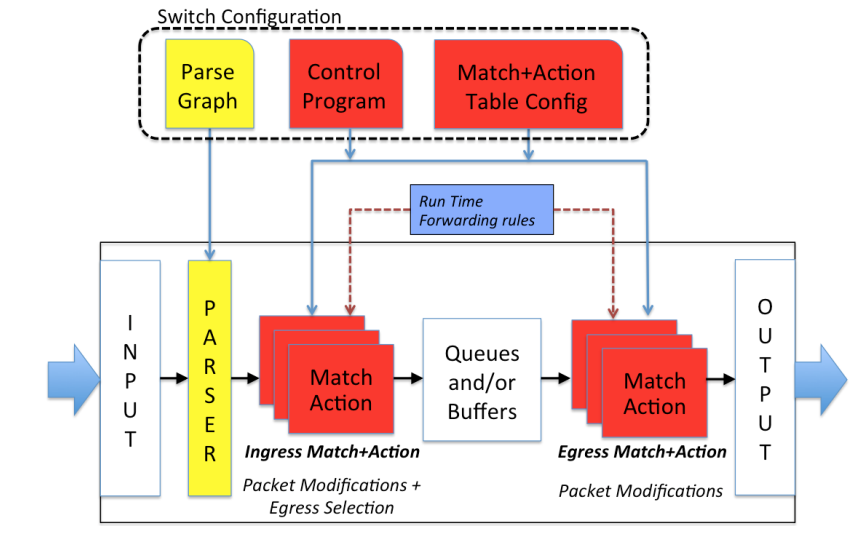 Parse-able input space decoupled from
processing pipeline.
    Invalid packet header access.
    Invalid encapsulation.

A P4 program defines a superset of the
actual runtime behavior.
    Packet loops, black holes.
    Erroneous table states.
Vera overview
P4 device overview
Legacy network devices
P4 device
P4 quirks
Vera in depth
STATIC ANALYSIS OF P4 PROGRAMS USING VERA
Reasoning about switch behavior without
runtime information.
    Proactively populate tables with symbolic
    entries.
Scaling symbolic execution for tables with
hundreds of thousands of entries.
    Use domain specific data structure for
    computing path conditions.
P4 Controller
P4 program
P4 table entries
Vera
P4 to SEFL Compiler
Network
Policy
Symnet verification engine
All possible paths for all possible packets
BUGS CAUGHT USING VERA
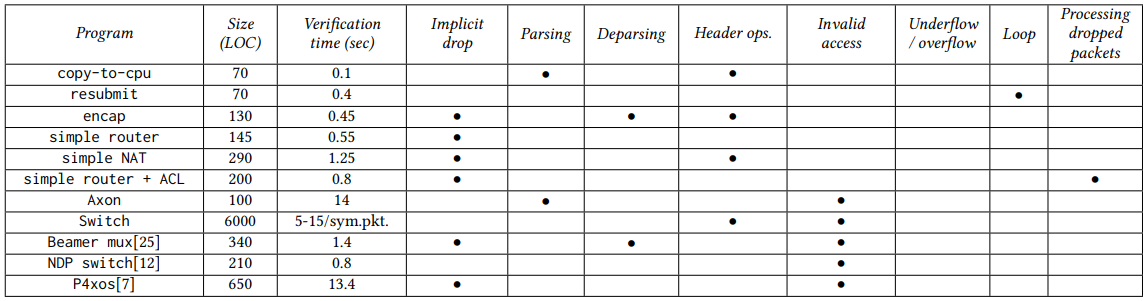 0
2
WHAT CAN GO WRONG?
Programmable
parser
P4 packet processing pipeline
Packet (byte[])
Programmable
match-action
units
eth
ipv4
Headers
Payload
Packet
reassembly
eth
ipv4
port
tag
err
bcast
Packet
Metadata